Chap. 11 – La communication globale2. Créer un support de communication
Les supports de communication utilisés par l'entreprise doivent véhiculer une image positive et valorisante. 
Ils doivent respecter la charte graphique de la société qui doit être déclinée sur tous les supports de communication qu’ils soient écrits ou numériques.
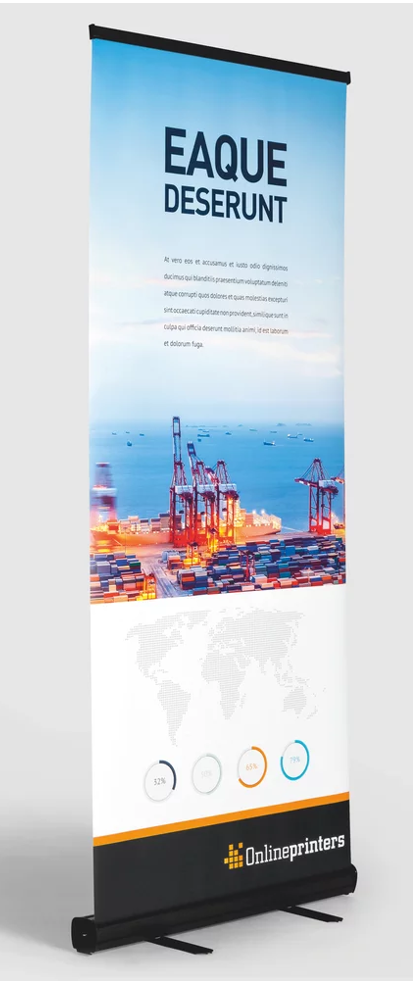 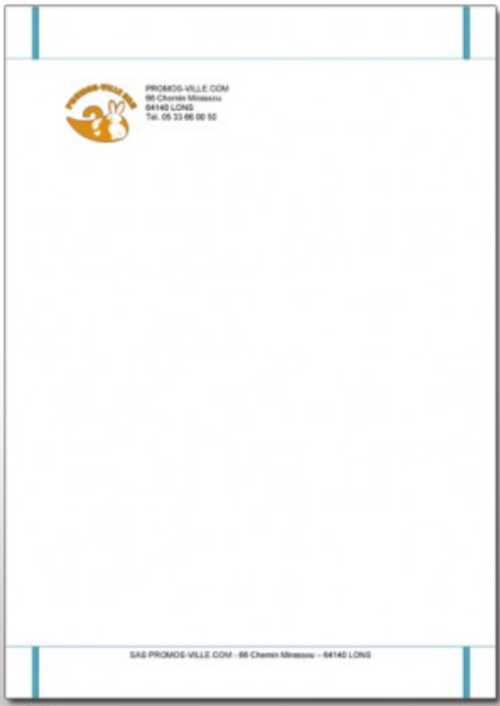 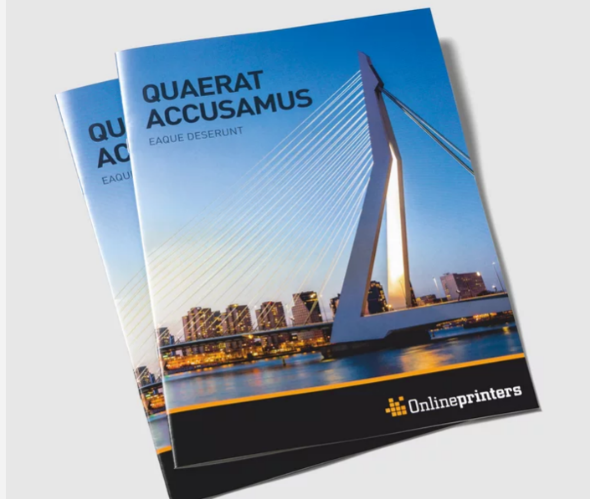 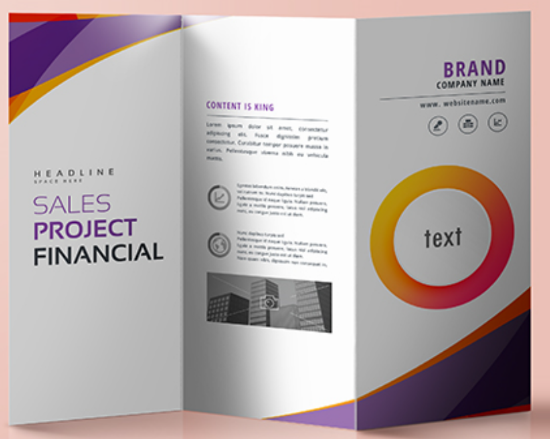 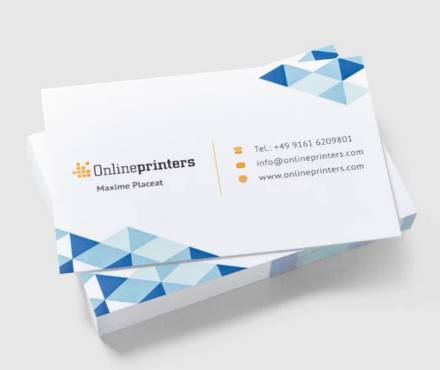 Chap. 11 – La communication globale2. Créer un support de communication
Chap. 11 – La communication globale2. Créer un support de communication
Méthodologie de création
Quel que soit le support utilisé la méthodologie est la même.